Nouveau Testament 
Interlinéaire Grec – Français
 Écoutez et Apprenez le Grec du Nouveau Testament
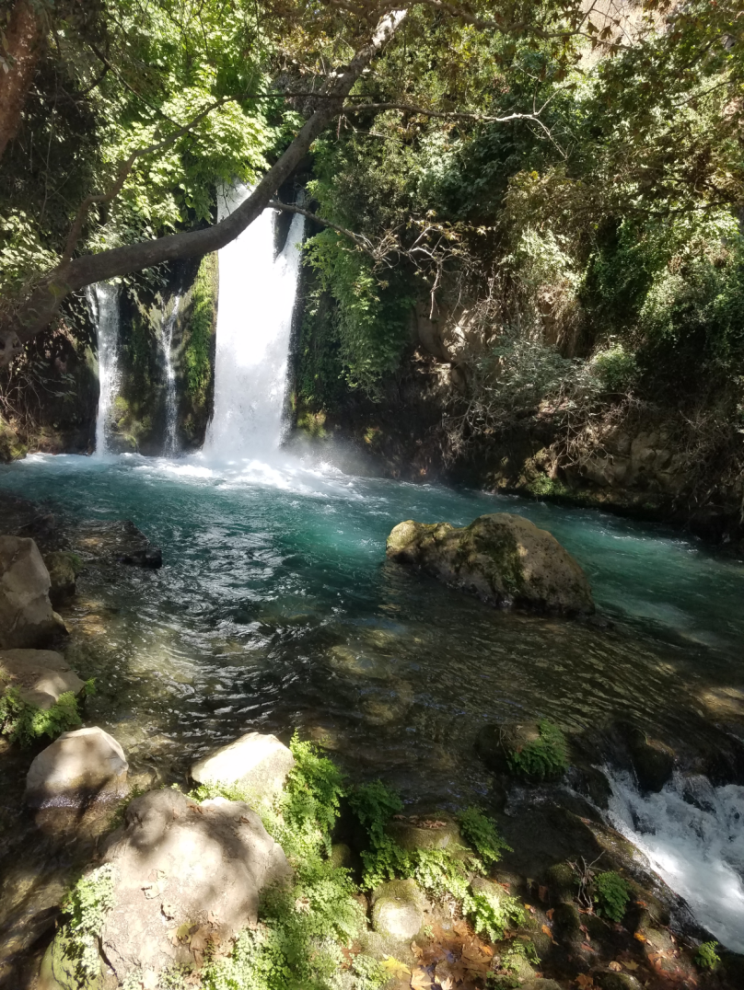 Apocalypse de JeanChapitre 19
מְקוֹר מַיִם חַיִּים 
ἡ πηγή ὕδατος ζωῆς 
The Spring of Living Water 
생명수 샘  生命水的泉源
La Fuente de Agua Viva
La Source d'Eau Vive
Die Quelle Lebendigen Wassers 
Fonte de Água Viva
‎ يَنْبُوعَ الْمِيَاهِ الْحَيَّةِ،
Préparé et récité par Ezra Kim, Ph.D.
Apocalypse 19:1 

  Μετὰ ταῦτα  ἤκουσα  ὡς φωνὴν μεγάλην
       après           cela           j'entendis   comme    la voix             forte
  ὄχλου  πολλοῦ  ἐν τῷ οὐρανῷ  λεγόντων· 
  d'une foule   nombreuse    dans    le           ciel                    qui disait
       ἁλληλουϊά·    ἡ σωτηρία καὶ ἡ δόξα 
                   Alléluia                     le        salut                et      la    gloire
          καὶ  ἡ δύναμις  τοῦ θεοῦ  ἡμῶν,
                   et       la     puissance            à          Dieu          notre

	NEG 19:1 Après cela, j'entendis dans le ciel comme la voix forte d'une foule nombreuse qui disait: Alléluia ! Le salut, la gloire, et la puissance sont à notre Dieu,
	BFC 19:1 Après cela, j'entendis une voix forte dans le ciel, semblable à celle d'une foule nombreuse; elle disait: «Alléluia! Louez le Seigneur! Le salut, la gloire et la puissance sont à notre Dieu!
Apocalypse 19:2 

   ὅτι ἀληθιναὶ καὶ δίκαιαι αἱ κρίσεις αὐτοῦ· 
parce que  sont véritables   et          justes         les    jugements        ses
    ὅτι ἔκρινεν  τὴν πόρνην  τὴν μεγάλην 
        car      il a jugé             la       prostituée         la          grande 
   ἥτις  ἔφθειρεν  τὴν γῆν  ἐν τῇ πορνείᾳ  αὐτῆς, 
        qui         corrompait             la      terre     par   la       débauche             sa
 καὶ ἐξεδίκησεν τὸ αἷμα τῶν δούλων αὐτοῦ ἐκ χειρὸς αὐτῆς.
    et          il a vengé           le      sang    de les    serviteurs          ses        de       main           sa

	NEG 19:2  parce que ses jugements sont véritables et justes; car il a jugé la grande prostituée qui corrompait la terre par sa débauche, et il a vengé le sang de ses serviteurs en le redemandant de sa main.
 	BFC 19:2 Ses jugements sont vrais et justes! Car il a condamné la grande prostituée qui corrompait la terre par son immoralité. Il lui a fait rendre compte de la mort de ses serviteurs.»
Apocalypse 19:3



  Καὶ δεύτερον  εἴρηκαν·   ἁλληλουϊά· 
        et      une seconde fois          ils dirent                      Alléluia
    καὶ  ὁ καπνὸς  αὐτῆς  ἀναβαίνει  
         et          la       fumée                  sa                      monte
      εἰς  τοὺς  αἰῶνας    τῶν  αἰώνων.
                    aux                      siècles                  des             siècles


	NEG 19:3 Et ils dirent une seconde fois: Alléluia !... Et sa fumée monte aux siècles des siècles.
	BFC 19:3 Et ils dirent encore: «Alléluia! Louez le Seigneur! La fumée de la grande ville incendiée s'élève pour toujours!»
Apocalypse 19:4 

       καὶ   ἔπεσαν   οἱ πρεσβύτεροι 
              et   se prosternèrent    les         anciens
   οἱ εἴκοσι τέσσαρες  καὶ τὰ τέσσαρα  ζῷα 
      les       vingt              quatre                et     les        quatre        êtres vivants
   καὶ  προσεκύνησαν  τῷ θεῷ  τῷ καθημένῳ 
        et               adorèrent                        le       Dieu       qui           siège
    ἐπὶ  τῷ  θρόνῳ  λέγοντες·   ἀμὴν  ἁλληλουϊά.
        sur        le           trône             en disant                Amen              Alléluia 

	NEG 19:4 Et les vingt -quatre vieillards et les quatre êtres vivants se prosternèrent et adorèrent Dieu assis sur le trône, en disant: Amen ! Alléluia !
 	BFC 19:4 Les vingt-quatre anciens et les quatre êtres vivants s'agenouillèrent et adorèrent Dieu, qui siège sur le trône, et dirent: «Amen! Alléluia! Louez le Seigneur!»
Apocalypse 19:5 





 Καὶ φωνὴ ἀπὸ τοῦ θρόνου ἐξῆλθεν λέγουσα· 
      et      une voix               du                 trône                 sortit                   disant
  αἰνεῖτε τῷ θεῷ ἡμῶν πάντες οἱ δοῦλοι αὐτοῦ 
          louez           le       Dieu       notre        vous tous     les     serviteurs         ses
 [καὶ] οἱ φοβούμενοι αὐτόν, οἱ μικροὶ καὶ οἱ μεγάλοι.
        et  vous qui       craignez                       le               les      petits           et      les       grands
 
	NEG 19:5 Et une voix sortit du trône, disant: Louez notre Dieu, vous tous ses serviteurs, vous qui le craignez, petits et grands !      //        BFC 19:5 Une voix se fit entendre du trône; elle disait: «Louez notre Dieu, vous tous ses serviteurs, vous qui le respectez, les grands comme les petits!»
Apocalypse 19:6 

  Καὶ  ἤκουσα  ὡς  φωνὴν   ὄχλου   πολλοῦ 
      et        j'entendis   comme    la voix        d'une foule    nombreuse
     καὶ  ὡς  φωνὴν   ὑδάτων  πολλῶν 
           et   comme   un bruit          de eaux           grosses 
  καὶ  ὡς  φωνὴν   βροντῶν   ἰσχυρῶν  λεγόντων·   ἁλληλουϊά,
     et  comme   un bruit  de coups de tonnerre     forts                 disant                     Alléluia 
   ὅτι  ἐβασίλευσεν  κύριος  ὁ θεὸς  [ἡμῶν]  ὁ παντοκράτωρ.
      car     a établi son règne      Seigneur     le    Dieu          notre        le      Tout-Puissant
 
	NEG 19:6 Et j'entendis comme la voix d'une foule nombreuse, comme un bruit de grosses eaux, et comme un bruit de forts coups de tonnerre, disant: Alléluia ! Car le Seigneur notre Dieu Tout-Puissant est entré dans son règne.              //              BFC 19:6 Puis j'entendis une voix semblable à celle d'une foule nombreuse; elle résonnait comme de grandes chutes d'eau, comme de violents coups de tonnerre. Voici ce qui était dit: «Alléluia! Louez le Seigneur! Car le Seigneur, notre Dieu tout-puissant, a établi son règne!
Apocalypse 19:7 



 χαίρωμεν καὶ ἀγαλλιῶμεν καὶ δώσωμεν 
  réjouissons-nous     et       soyons heureux             et         donnons
 τὴν δόξαν  αὐτῷ,  ὅτι  ἦλθεν  ὁ γάμος  τοῦ ἀρνίου 
     la           gloire               lui                car    sont venues    les      noces               de l'Agneau
   καὶ  ἡ  γυνὴ  αὐτοῦ  ἡτοίμασεν  ἑαυτὴν
         et       la      épouse            son                               s'est préparée
 

	NEG 19:7 Réjouissons -nous, soyons dans l'allégresse, et donnons -lui gloire; car les noces de l'Agneau sont venues, son épouse s 'est préparée,
	BFC 19:7 Réjouissons-nous et soyons heureux, rendons-lui gloire! Car le moment des noces de l'Agneau est arrivé, et son épouse s'est préparée.
Apocalypse 19:8 


   καὶ  ἐδόθη  αὐτῇ  ἵνα  περιβάληται 
        et       il a été donné       lui              de                se revêtir
     βύσσινον  λαμπρὸν  καθαρόν· 
               d'un fin lin                 brillant                       pur
 τὸ γὰρ βύσσινον  τὰ δικαιώματα  τῶν ἁγίων ἐστίν.
    le        car               fin lin                les          oeuvres justes               des         saints        ce sont 
 

	NEG 19:8 et il lui a été donné de se revêtir d'un fin lin, éclatant, pur; car le fin lin, ce sont les oeuvres justes des saints.
	BFC 19:8 On lui a donné un vêtement fait d'un fin tissu de lin, brillant et pur.» (Le tissu de lin représente les actions justes du peuple de Dieu.)
Apocalypse 19:9 



  Καὶ  λέγει  μοι·  γράψον·  μακάριοι 
     et            il dit           me               écris                      heureux
 οἱ  εἰς τὸ δεῖπνον τοῦ γάμου  τοῦ ἀρνίου  κεκλημένοι. 
ceux qui   au                festin            des          noces              de l'Agneau                 sont appelés 
 καὶ λέγει μοι·  οὗτοι οἱ λόγοι  ἀληθινοὶ τοῦ θεοῦ εἰσιν.
  puis      il dit        me              ces       les    paroles          véritables          de        Dieu        sont 


	NEG 19:9 L'ange me dit: Ecris: Heureux ceux qui sont appelés au festin des noces de l'Agneau ! Puis il me dit: Ces paroles sont les véritables paroles de Dieu.
	BFC 19:9 L'ange me dit: «Écris: Heureux ceux qui ont été invités au repas des noces de l'Agneau.» Et il ajouta: «Ce sont là les paroles véritables de Dieu.»
Apocalypse 19:10 
   καὶ   ἔπεσα   ἔμπροσθεν   τῶν  ποδῶν   αὐτοῦ 
      et      je tombai               à                    les          pieds          ses
   προσκυνῆσαι  αὐτῷ.    καὶ  λέγει  μοι·    ὅρα  μή· 
        pour l'adorer            (lui)          mais     il dit       me   garde-toi de le faire
     σύνδουλός    σού  εἰμι   καὶ  τῶν  ἀδελφῶν  σου
compagnon de service  ton    je suis     et    celui de      frères          tes 
   τῶν  ἐχόντων  τὴν  μαρτυρίαν   Ἰησοῦ·   τῷ θεῷ  προσκύνησον. 
      qui          ont               le       témoignage       de Jésus        le    Dieu             adore 
    ἡ  γὰρ  μαρτυρία  Ἰησοῦ  ἐστιν  τὸ  πνεῦμα  τῆς  προφητείας.
     le     car     témoignage     de Jésus       est            l'esprit            de la       prophétie
 	        NEG 19:10 Je tombai à ses pieds pour l 'adorer; mais il me dit: Garde -toi de le faire ! Je suis ton compagnon de service, et celui de tes frères qui ont le témoignage de Jésus. Adore Dieu. Car le témoignage de Jésus est l'esprit de la prophétie.               //          BFC 19:10 Je me jetai à ses pieds pour l'adorer, mais il me dit: «Garde-toi de le faire! Je suis un serviteur, comme toi et comme tes frères qui sont fidèles à la vérité révélée par Jésus. C'est Dieu que tu dois adorer!» La vérité révélée par Jésus, voilà ce qui inspire les prophètes.
Apocalypse 19:11 

   Καὶ  εἶδον  τὸν οὐρανὸν  ἠνεῳγμένον,
      puis        je vis            le              ciel                         ouvert
  καὶ  ἰδοὺ  ἵππος  λευκὸς  καὶ  ὁ  καθήμενος 
     et    voici parut  un cheval         blanc          et    celui qui  montait
 ἐπ᾽ αὐτὸν  [καλούμενος]  πιστὸς  καὶ  ἀληθινός, 
   sur          lui                        s'appelle                   Fidèle            et            Véritable
   καὶ  ἐν  δικαιοσύνῃ  κρίνει  καὶ  πολεμεῖ.
        et      avec            justice                     il juge         et           combat 
 
	NEG 19:11 Puis je vis le ciel ouvert, et voici, parut un cheval blanc. Celui qui le montait s'appelle Fidèle et Véritable, et il juge et combat avec justice.              //                BFC 19:11 Puis je vis le ciel ouvert, et un cheval blanc apparut. Celui qui le monte s'appelle Fidèle et Véritable; il juge et combat avec justice.
Apocalypse 19:12 


 οἱ δὲ  ὀφθαλμοὶ  αὐτοῦ  [ὡς]  φλὸξ  πυρός, 
  les    et                yeux                     ses        comme   une flamme   de feu
 καὶ  ἐπὶ  τὴν  κεφαλὴν  αὐτοῦ  διαδήματα  πολλά, 
     et        sur         la                 tête                        sa                   diadèmes               plusieurs 
 ἔχων ὄνομα  γεγραμμένον  ὃ οὐδεὶς οἶδεν  εἰ μὴ αὐτός,
   il avait      un nom                    écrit                   que  personne ne  connaît    si ce n'est lui-même


	NEG 19:12 Ses yeux étaient comme une flamme de feu; sur sa tête étaient plusieurs diadèmes; il avait un nom écrit, que personne ne connaît, si ce n'est lui-même;
	BFC 19:12 Ses yeux flamboyaient comme du feu et il avait de nombreuses couronnes sur la tête. Il portait un nom inscrit qu'il est le seul à connaître.
Apocalypse 19:13-14
 

13 καὶ περιβεβλημένος ἱμάτιον βεβαμμένον αἵματι, 
         et           il était revêtu        d'un vêtement      trempée           de sang 
 καὶ κέκληται τὸ ὄνομα αὐτοῦ ὁ λόγος τοῦ θεοῦ.
    et     il s'appelle       le       nom           son        la    Parole       de      Dieu
14  Καὶ τὰ στρατεύματα [τὰ]  ἐν τῷ οὐρανῷ ἠκολούθει  αὐτῷ
          et     les            armées            qui sont  dans  le          ciel                suivaient               le
  ἐφ᾽ ἵπποις λευκοῖς,  ἐνδεδυμένοι βύσσινον λευκὸν καθαρόν.
    sur  des chevaux    blancs                 revêtues                d'un fin lin         blanc               pur

	NEG 19:13 et il était revêtu d'un vêtement teint de sang. Son nom est la Parole de Dieu.   19:14 Les armées qui sont dans le ciel le suivaient sur des chevaux blancs, revêtues d'un fin lin, blanc, pur.
	BFC 19:13 Il était vêtu d'un manteau couvert de sang. Il s'appelle «La parole de Dieu».   19:14 Les armées du ciel le suivaient, montées sur des chevaux blancs et vêtues d'un fin tissu de lin, blanc et pur.
Apocalypse 19:15 
    καὶ ἐκ τοῦ στόματος αὐτοῦ  ἐκπορεύεται 
         et    de      la             bouche              sa                  sortait
  ῥομφαία  ὀξεῖα,  ἵνα  ἐν αὐτῇ  πατάξῃ  τὰ ἔθνη,
      une épée           aiguë        pour   avec      ça           frapper       les  nations 
  καὶ  αὐτὸς  ποιμανεῖ  αὐτοὺς  ἐν  ῥάβδῳ  σιδηρᾷ, 
      et           il                  dirigera                 les         avec   une verge         de fer
   καὶ  αὐτὸς  πατεῖ  τὴν  ληνὸν  τοῦ  οἴνου  τοῦ  θυμοῦ
       et             il            foulera        la            cuve        du            vin        de la       fureur
       τῆς  ὀργῆς  τοῦ  θεοῦ  τοῦ  παντοκράτορος,
           de la      colère        du         Dieu       le                Tout-Puissant
 	        NEG 19:15 De sa bouche sortait une épée aiguë, pour frapper les nations; il les paîtra avec une verge de fer; et il foulera la cuve du vin de l'ardente colère du Dieu Tout-Puissant.
	        BFC 19:15 De sa bouche sortait une épée aiguë destinée à frapper les nations. Il les dirigera avec une autorité de fer, et il écrasera le raisin dans le pressoir de l'ardente colère du Dieu tout-puissant.
Apocalypse 19:16 


   καὶ  ἔχει  ἐπὶ  τὸ  ἱμάτιον 
         et        il avait       sur        le         vêtement
 καὶ  ἐπὶ  τὸν  μηρὸν  αὐτοῦ  ὄνομα  γεγραμμένον· 
     et         sur           la             cuisse               sa                 un nom                        écrit
    Βασιλεὺς  βασιλέων  καὶ  κύριος  κυρίων.
                  Roi                            des rois                et           Seigneur       des seigneurs 



	    NEG 19:16 Il avait sur son vêtement et sur sa cuisse un nom écrit: Roi des rois et Seigneur des seigneurs.           //        BFC 19:16 Sur son manteau et sur sa jambe le nom suivant était inscrit: «Roi des rois et Seigneur des seigneurs».
Apocalypse 19:17 

 Καὶ εἶδον ἕνα ἄγγελον  ἑστῶτα ἐν τῷ ἡλίῳ
     et        je vis         un            ange            qui se tenait   dans   le     soleil
    καὶ  ἔκραξεν  [ἐν]  φωνῇ  μεγάλῃ  λέγων
         et            il cria                 d'une voix                  forte               disant
 πᾶσιν τοῖς ὀρνέοις  τοῖς πετομένοις ἐν μεσουρανήματι· 
     à tous         les          oiseaux           qui             volaient              au           milieu du ciel
   Δεῦτε  συνάχθητε  εἰς  τὸ  δεῖπνον  τὸ μέγα  τοῦ  θεοῦ
       venez      rassemblez-vous   pour    le          festin          le     grand        de       Dieu

 	NEG 19:17 Et je vis un ange qui se tenait dans le soleil. Il cria d'une voix forte, disant à tous les oiseaux qui volaient au milieu du ciel: Venez, rassemblez -vous pour le grand festin de Dieu,
	BFC 19:17 Ensuite je vis un ange debout dans le soleil. Il cria avec force à tous les oiseaux qui volaient très haut dans les airs: «Venez, rassemblez-vous pour le grand repas de Dieu!
Apocalypse 19:18 

  ἵνα φάγητε σάρκας βασιλέων καὶ σάρκας 
 afin de      manger         la chair                des rois            et        la chair
 χιλιάρχων καὶ σάρκας ἰσχυρῶν καὶ σάρκας 
des chefs militaires   et        la chair       des puissants      et       la chair
ἵππων καὶ τῶν καθημένων ἐπ᾽ αὐτῶν καὶ σάρκας πάντων 
des chevaux  et  de ceux         qui montent       sur            eux          et         la chair          de tous
  ἐλευθέρων  τε καὶ  δούλων  καὶ μικρῶν  καὶ μεγάλων.
              libres                      et                 esclaves         et          petits             et          grands
 
	NEG 19:18 afin de manger la chair des rois, la chair des chefs militaires, la chair des puissants, la chair des chevaux et de ceux qui les montent, la chair de tous, libres et esclaves, petits et grands.
 	BFC 19:18 Venez manger la chair des rois, des généraux et des soldats, la chair des chevaux et de leurs cavaliers, la chair de tous les hommes, libres ou esclaves, petits ou grands.»
Apocalypse 19:19 

 Καὶ  εἶδον  τὸ θηρίον  καὶ  τοὺς  βασιλεῖς 
    et           je vis         la          bête             et           les              rois
  τῆς γῆς  καὶ  τὰ στρατεύματα  αὐτῶν 
    de la   terre       et        les           armées                           leurs
 συνηγμένα ποιῆσαι τὸν πόλεμον  μετὰ τοῦ καθημένου 
       rassemblés            pour faire          la            guerre                 à         celui     qui était assis 
  ἐπὶ τοῦ ἵππου  καὶ  μετὰ τοῦ στρατεύματος αὐτοῦ.
      sur      le         cheval          et           à                    l’armée                                      son
  
	NEG 19:19 Et je vis la bête, les rois de la terre, et leurs armées rassemblés pour faire la guerre à celui qui était assis sur le cheval et à son armée.
	BFC 19:19 Puis je vis la bête, les rois de la terre et leurs armées, rassemblés pour combattre contre celui qui monte le cheval et contre son armée.
Apocalypse 19:20 
  καὶ ἐπιάσθη  τὸ θηρίον  καὶ  μετ᾽ αὐτοῦ 
      et       fut prise          la         bête            et      avec        elle
 ὁ ψευδοπροφήτης  ὁ ποιήσας  τὰ σημεῖα 
  le           faux prophète               qui      avait fait      les     prodiges 
 ἐνώπιον αὐτοῦ,  ἐν οἷς ἐπλάνησεν  τοὺς λαβόντας  τὸ χάραγμα 
      devant           elle        par lesquels  il avait séduit     ceux qui avaient pris      la        marque 
 τοῦ θηρίου καὶ τοὺς προσκυνοῦντας τῇ εἰκόνι αὐτοῦ·   ζῶντες 
  de la         bête          et      ceux             qui adoraient                  l’image             son               vivants
 ἐβλήθησαν οἱ δύο εἰς τὴν λίμνην τοῦ πυρὸς τῆς καιομένης ἐν θείῳ.
  ils furent jetés    les  deux  dans   le           lac      de le      feu           le       enflammé       de   soufre 
	NEG 19:20 Et la bête fut prise, et avec elle le faux prophète, qui avait fait devant elle les prodiges par lesquels il avait séduit ceux qui avaient pris la marque de la bête et adoré son image. Ils furent tous les deux jetés vivants dans l'étang ardent de feu et de soufre.        //       BFC 19:20 La bête fut capturée, ainsi que le faux prophète qui avait accompli des miracles en sa présence pour égarer ceux qui avaient reçu la marque de la bête et qui adoraient sa statue. La bête et le faux prophète furent jetés vivants dans le lac de soufre enflammé.
Apocalypse 19:21 

 καὶ οἱ λοιποὶ ἀπεκτάνθησαν ἐν τῇ ῥομφαίᾳ 
     et    les       autres              furent tués                 par       l'épée
 τοῦ καθημένου ἐπὶ τοῦ ἵππου τῇ ἐξελθούσῃ 
de celui    qui était assis        sur       le         cheval     qui        sortait 
    ἐκ τοῦ στόματος αὐτοῦ,  καὶ πάντα τὰ ὄρνεα 
       de       la            bouche                 sa                  et          tous        les     oiseaux 
      ἐχορτάσθησαν  ἐκ τῶν σαρκῶν  αὐτῶν.
                   se rassasièrent              de      les            chairs              leurs 

	NEG 19:21 Et les autres furent tués par l'épée qui sortait de la bouche de celui qui était assis sur le cheval; et tous les oiseaux se rassasièrent de leur chair.
	BFC 19:21 Tous leurs soldats furent tués par l'épée qui sort de la bouche de celui qui monte le cheval, et tous les oiseaux se nourrirent de leur chair.